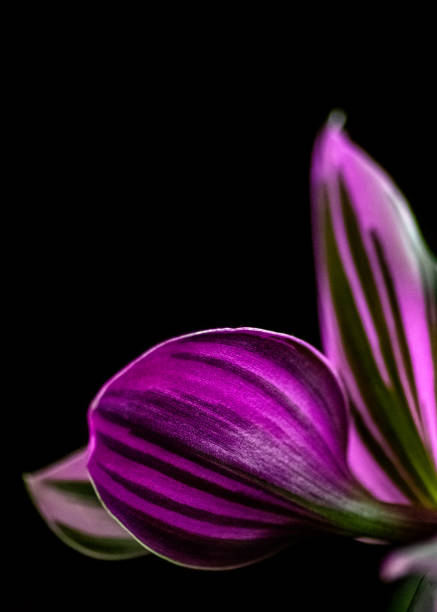 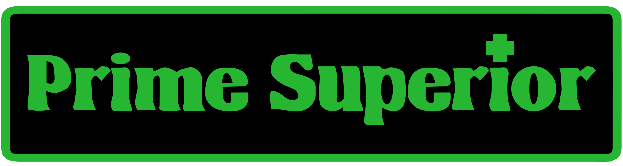 Symbiosis in a Bottle
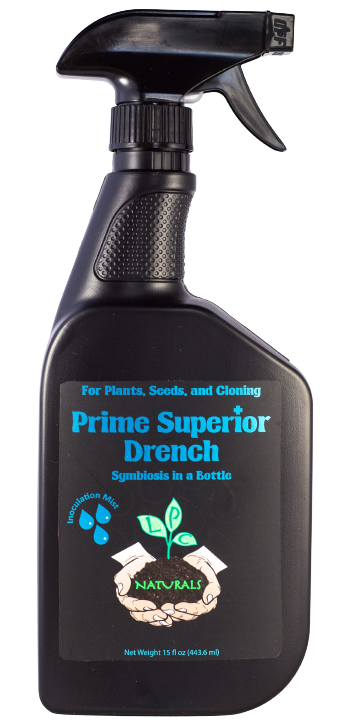 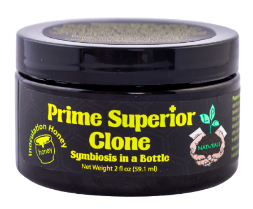 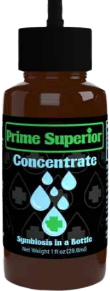 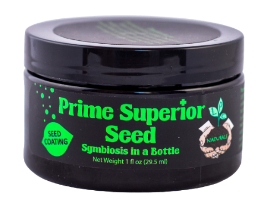 Grow Superior not inferior
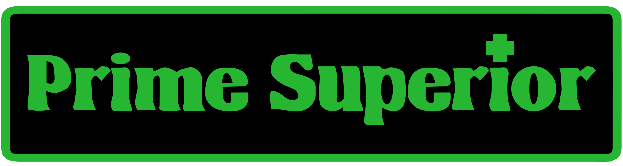 House Plants look and grow better

Brings a shine to your leaves!
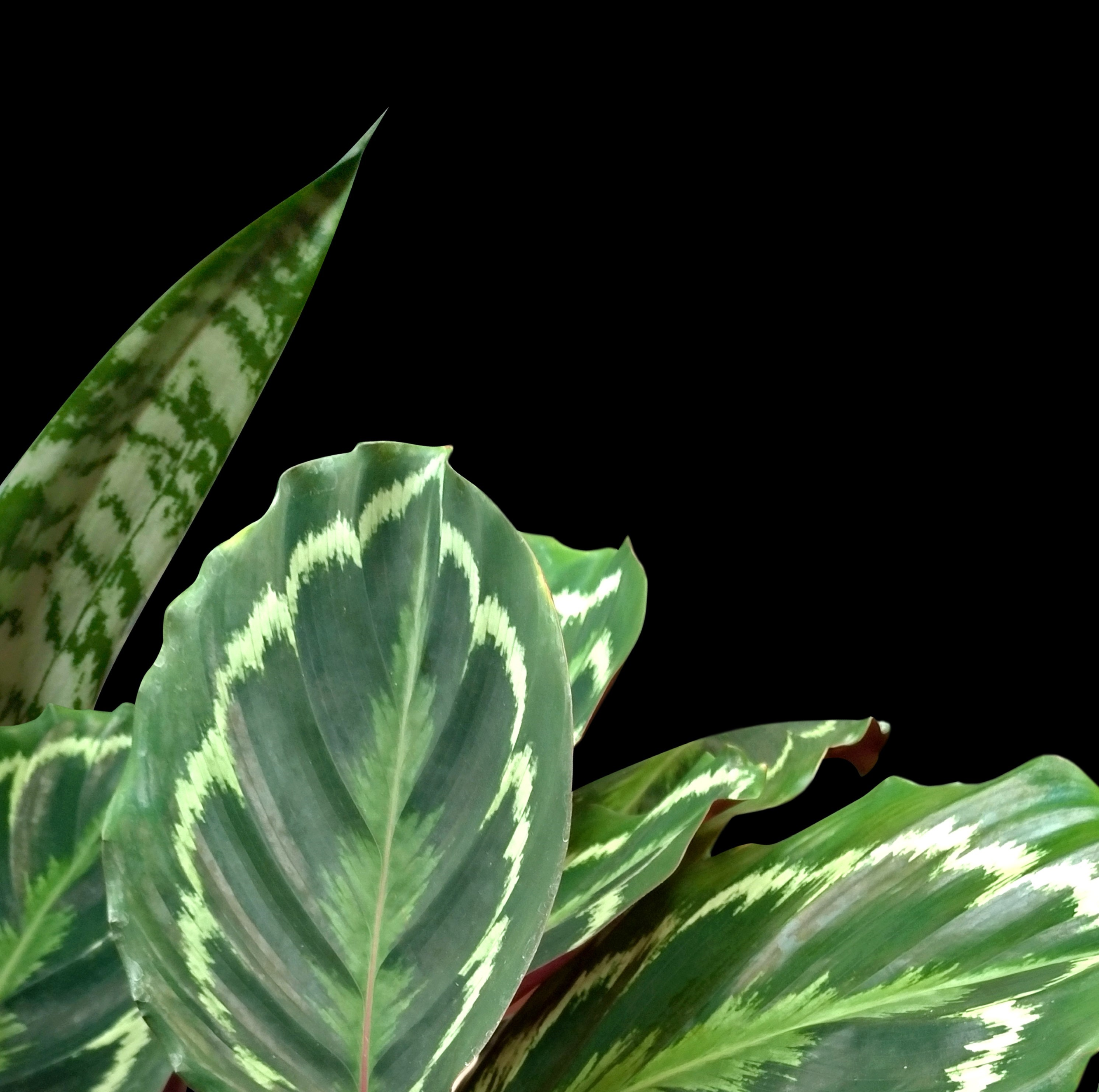 Establishes a beneficial symbiosis that can improve plant growth.

Larger root systems
More attractive leaves
Thicker stems
Darker green color
Increased growth
More biochemicals
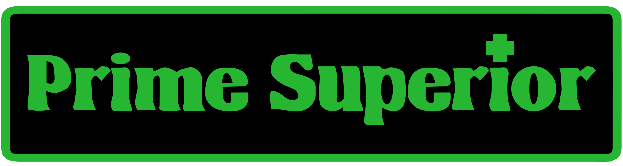 We designed the Prime Superior Range to have a product you can use whatever you grow!
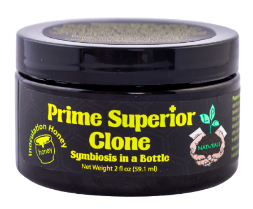 Prime Superior Clone: 
For Cloning: 
The World’s first Inoculation Honey. 

Prime Superior Seed: 
For Seeds: 
Seed coating.


Prime Superior Drench: 
For all plants, young and old:
Versatile spray product


Prime Superior Concentrate: 
For larger commercial grows:
Concentrated liquid
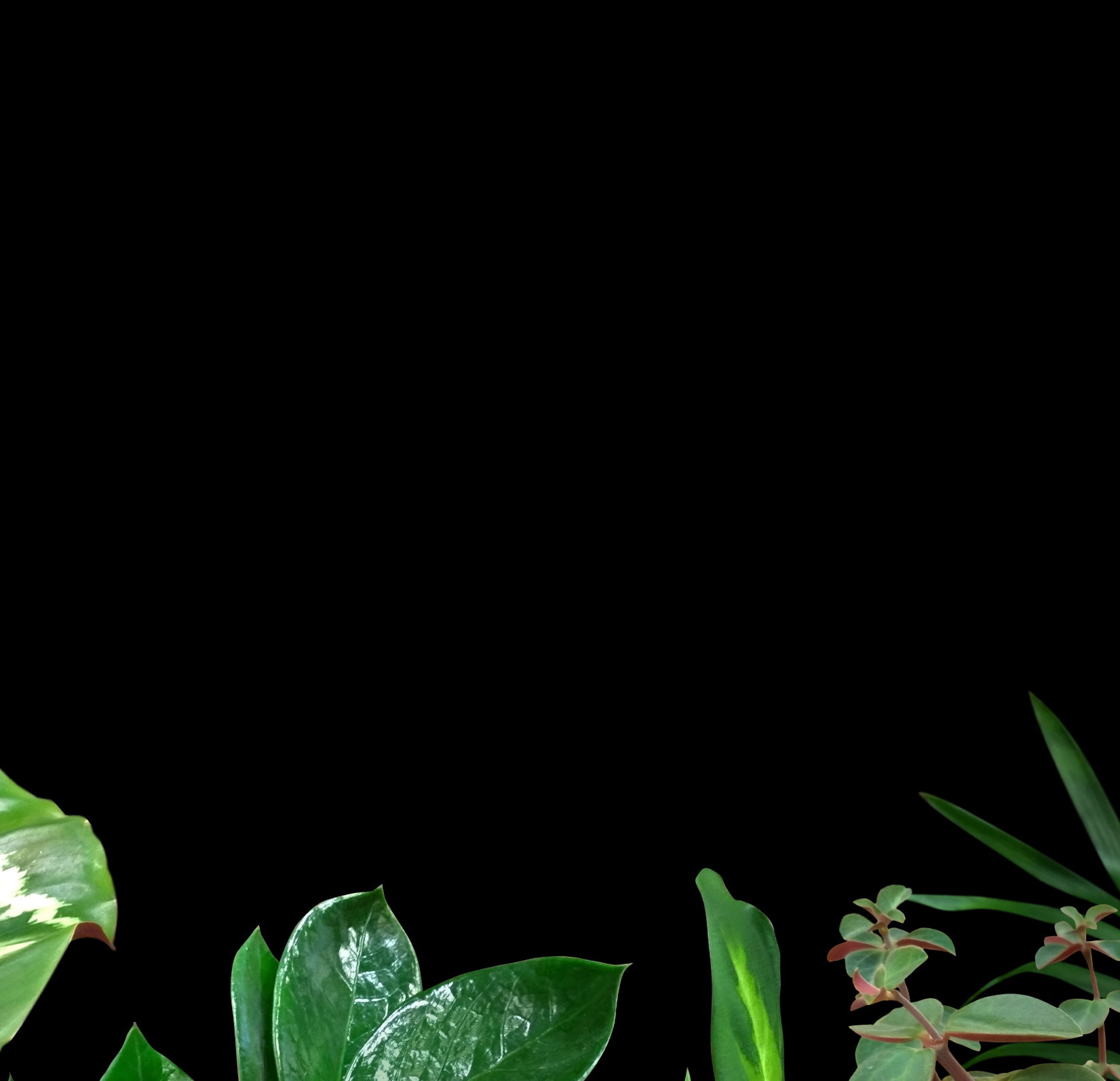 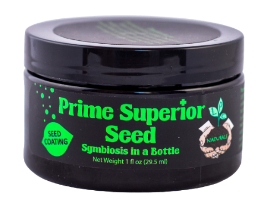 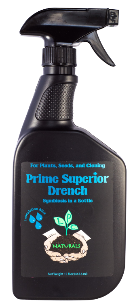 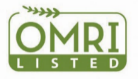 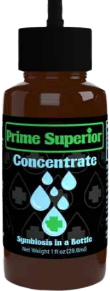